Preferencia a la Industria Nacional
2021
NORMATIVA:

Artículo 58 del TOCAF
Decreto 13/2009
Decreto 164/013
Objetivo:
Proteger y desarrollar a la Industria Nacional, a través de un instrumento de Margen de Preferencia en el precio de: bienes, servicios y obras que califiquen como nacionales. 

Criterio general:
Siempre que exista oferta no nacional y que la comparación refiera a ofertas que presenten paridad en calidad o aptitud, se otorgará un margen de preferencia del 8% sobre el precio, a la oferta que califica como nacional, a efectos de la comparación.
En el caso de bienes, el margen se aplicará sobre el precio del bien nacional puesto en almacenes del comprador (todos los recintos habituales de recepción de mercaderías). 

En el caso de servicios, será sobre el precio del servicio y

En el caso de obras públicas, se aplicará sobre la mano de obra y los materiales nacionales.
Aplicación:

Este instrumento es aplicable a todas las Administraciones Públicas del Estado, excepto Entes Autónomos y Servicios Descentralizados que se encuentren en régimen de libre competencia.

También será de aplicación en procedimientos competitivos y compras directas por excepción.
Cálculo del precio comparativo:



Donde:

PCN = precio comparativo del producto nacional con la aplicación de la preferencia a la industria nacional 
PN = precio del producto nacional puesto en almacenes del comprador.
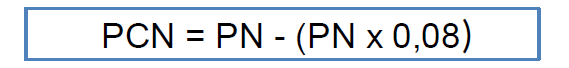 Ejemplo: Oferta de un Bien

Suponemos que recibimos una oferta que no califica como nacional de $U95 y una oferta 100% nacional de $U 100.-
A la hora de comparar las ofertas, y solamente a modo comparativo, a la oferta nacional se le descuenta un 8%.
Ejemplo: Oferta de un Servicio

Suponemos que recibimos una oferta que no califica como nacional de $95 y una oferta nacional de $100, pero que utilizan bienes no nacionales en un 30%

A la hora de comparar las ofertas, y solamente a modo comparativo, a la oferta nacional se le descuenta un 8% pero del 70% de la oferta, que es la parte pura nacional.
Ejemplo: Oferta de una Obra Pública

Suponemos que recibimos una oferta de $1.000, con un componente nacional del 50% y una oferta de $1.200, con un componente nacional del 90%
A la hora de comparar las ofertas, y solamente a modo comparativo, a las ofertas se le descuenta un 8% de la parte pura nacional.
La aplicación de estos márgenes, en los tres casos, requiere la participación de al menos una oferta no nacional en la comparación.

Al momento de evaluar las ofertas se contrastan los valores de comparación, pero se adjudica al precio real.

En el 3er ejemplo, en caso de que la oferta no nacional fuera superior a $1.113,6  y bajo el supuesto de que hiciéramos la adjudicación únicamente en función del precio, la oferta que resultaría adjudicataria sería la de $960.
Importante:

La aplicación del margen de preferencia deberá constar en el Pliego de bases y condiciones generales

En el caso de servicios que incluyan en su precio el suministro de bienes, no considerarán a efectos de la preferencia, el precio de aquellos bienes que no califiquen como nacionales. 

A estos efectos, se requerirá que el proveedor identifique el porcentaje del precio del servicio correspondiente a bienes, que no califican como nacionales.
En el caso de obras públicas, el margen de preferencia se aplicará sobre la mano de obra nacional y los materiales nacionales. 

A estos efectos, los correspondientes pliegos de condiciones generales requerirán que el oferente estime y exprese los porcentajes de mano de obra y materiales nacionales que componen el precio de la oferta. 

Para la calificación de un material como nacional se aplicará el mismo criterio que en el caso de los bienes.
¿Cómo ampararse al régimen?

A efectos de acogerse a dicho régimen, el oferente deberá presentar conjuntamente con su oferta, una declaración jurada donde se indique que su producto (bien, servicio, obra) califica como nacional.

Tratándose de obra pública, además de la declaración jurada indicada en el párrafo anterior, deberá presentar el certificado emitido por el Registro Nacional de Empresas de Obra Pública.


En caso de resultar adjudicatario, deberá presentar certificado de origen emitido por las entidades competentes que acredite que su producto califica como nacional, en un plazo no mayor a 15 días hábiles contados a partir de la notificación de la resolución de adjudicación.
El Certificado emitido por el Registro Nacional de Empresas de Obra Pública se puede solicitar en línea a través del siguiente link:

https://www.gub.uy/tramites/solicitud-informacion-poder-registro-nacional-empresas-obras-publicas-rneop

El mismo no tiene costo y allí también se mencionan los requisitos necesarios para poder tramitarlo.
Los requisitos para solicitar el certificado de origen de bienes y servicios, se listan en la página de la Cámara de Comercio y Servicios del Uruguay, cuyo link se adjunta a continuación:
https://www.cncs.com.uy/certificados-origen/


También se puede solicitar ante la CIU el certificado de origen de bienes y servicios (excepto los servicios regulados por el Decreto 371/010) . Los requisitos se listan en el siguiente link:
http://www.ciu.com.uy/innovaportal/file/50804/1/documentacion-a-presentar.pdf
La información se deberá presentar ante el Departamento de Administración de Convenios Internacionales de la Cámara de Industrias del Uruguay.
Tiene un costo de $U 4.820 para no socios, $U 3.255 para socios.
Contactos:

Cr. Mauricio Reyna: Mauricio.reyna@miem.gub.uy
Cra. Valeria Pintos: Valeria.pintos@miem.gub.uy
Muchas gracias!